Materialien MIT! Good-Practice
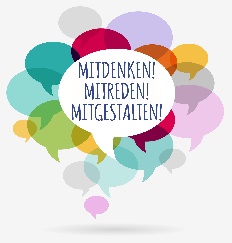 Thema: Klassensprecherworkshop
Schule: Grundschule Karlsfeld
Materialien Good-Practice
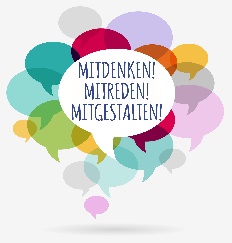 Klassensprecherworkshop, Grundschule Karlsfeld

Klassensprecherworkshop zum Ende des Schuljahres

Zum Ende eines jeden Schuljahres führen wir an unserer Schule einen Klassensprecherworkshop in einem externen Jugendhaus durch. Hier reflektieren wir die Arbeit der Klassensprecherversammlung des vergangenen Schuljahres, halten fest, welche Themen noch nicht ausreichend bearbeitet sind und in das nächste Schuljahr mitgenommen werden müssen und sammeln hierfür Ideen.

So kann jede neue Gruppe an Klassensprecherinnen und Klassensprechern zwar die Themen wieder neu diskutieren und ihre eigenen Lösungen für Probleme sammeln, muss aber nicht jedes Jahr wieder völlig neu beginnen. Die Ideen der Vorjahre zu bestimmten Themen gehen so nicht verloren und bereichern die Diskussion. So ist die Arbeit der Klassensprecherversammlung nachhaltiger und bekommt für deren Vertreterinnen und Vertreter noch eine größere Bedeutung.
Materialien Good-Practice
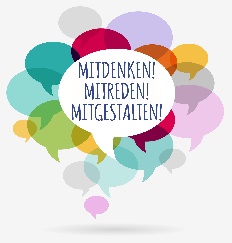 Klassensprecherworkshop, Grundschule Karlsfeld
Ablauf/Planung

Im Folgenden skizzieren wir den Ablauf des Workshops, wie wir ihn die letzten Jahre erfolgreich durchgeführt haben. Es gibt natürlich vielfältige Möglichkeiten mit den Klassensprecherinnen und Klassensprechern auf das Jahr zurückzublicken. Dieses Verfahren hat sich jedoch an unserer Schule bewährt.
Klassensprecherworkshop zur Reflexion des Schuljahres
Materialien Good-Practice
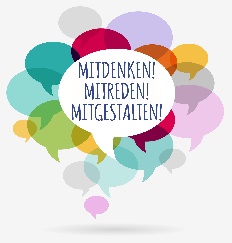 Klassensprecherworkshop, Grundschule Karlsfeld
Ablauf/Planung
Materialien Good-Practice
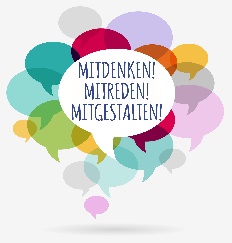 Klassensprecherworkshop, Grundschule Karlsfeld

Fortsetzung Ablauf/Planung
Materialien Good-Practice
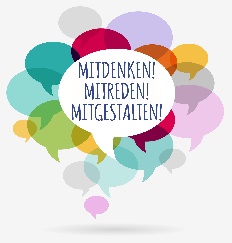 Klassensprecherworkshop, Grundschule Karlsfeld

Fortsetzung Ablauf/Planung
Materialien Good-Practice
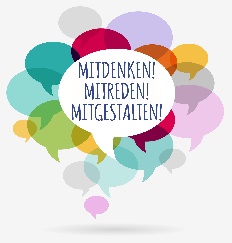 Klassensprecherworkshop, Grundschule Karlsfeld

Gesammelte Ergebnisse aus dem Workshop: To-dos für die Klassensprecherversammlung im nächsten Jahr
weniger Plastik benutzen
mehr Fußballtore und Regeln für die Benutzung
Mülltrennung am Pausenhof
organisieren
Sicherheit am Klettergerüst
Schulfeste
mitorganisieren
Spieletag mit Spielmobil des Jugendhauses
organisieren
Bäume pflanzen für Schatten auf dem Pausenhof
Infoveranstaltung „Aussterbende Tierarten“ planen und durchführen
für langsames Gehen und Ruhe auf Gängen und im Forum sorgen
Gestaltung der Aula
Materialien Good-Practice
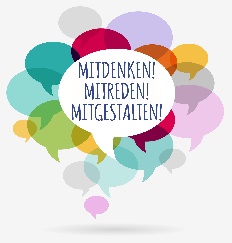 Klassensprecherworkshop, Grundschule Karlsfeld
Eindrücke aus dem Workshop
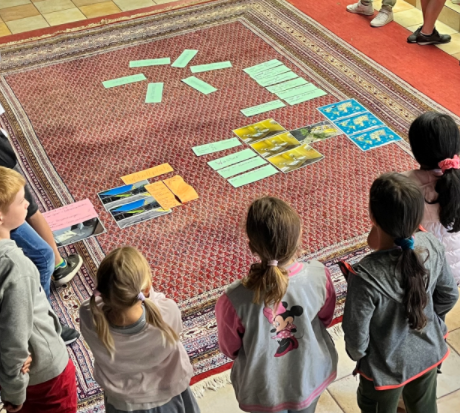 Zuerst wird der Blick auf das Positive und Gelungene gelenkt, 
bevor sich die Klassensprecher-innen und Klassensprecher auf die Suche nach Problemen und deren Lösungen machen.
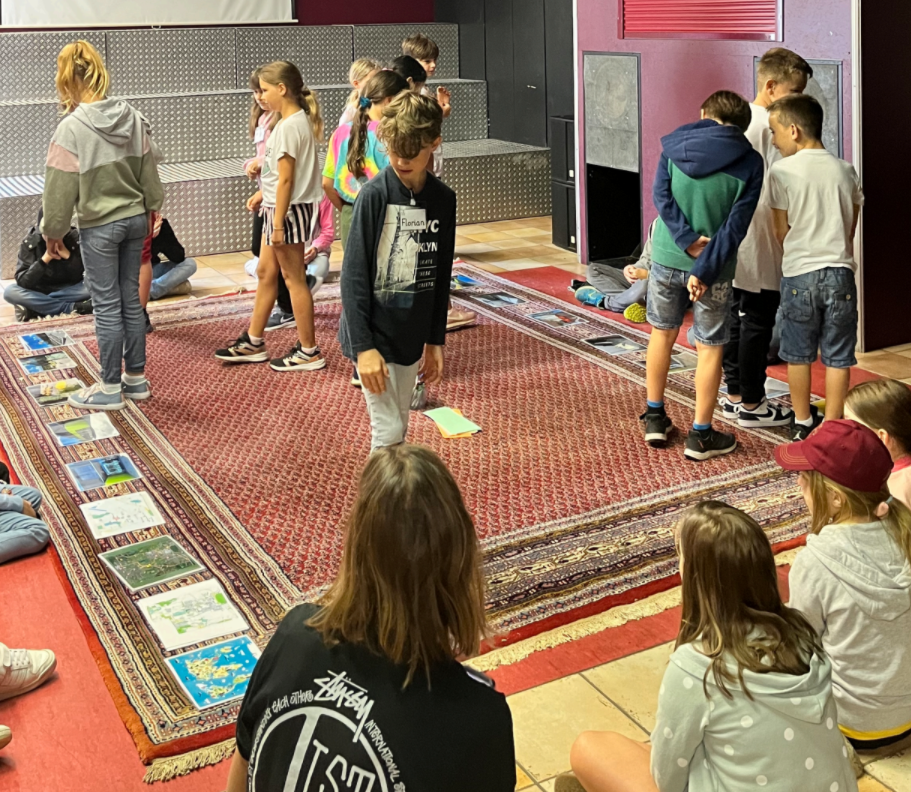 Materialien Good-Practice
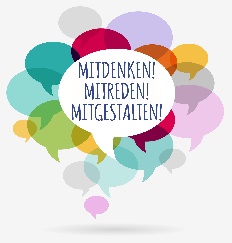 Klassensprecherworkshop, Grundschule Karlsfeld
Eindrücke aus dem Workshop
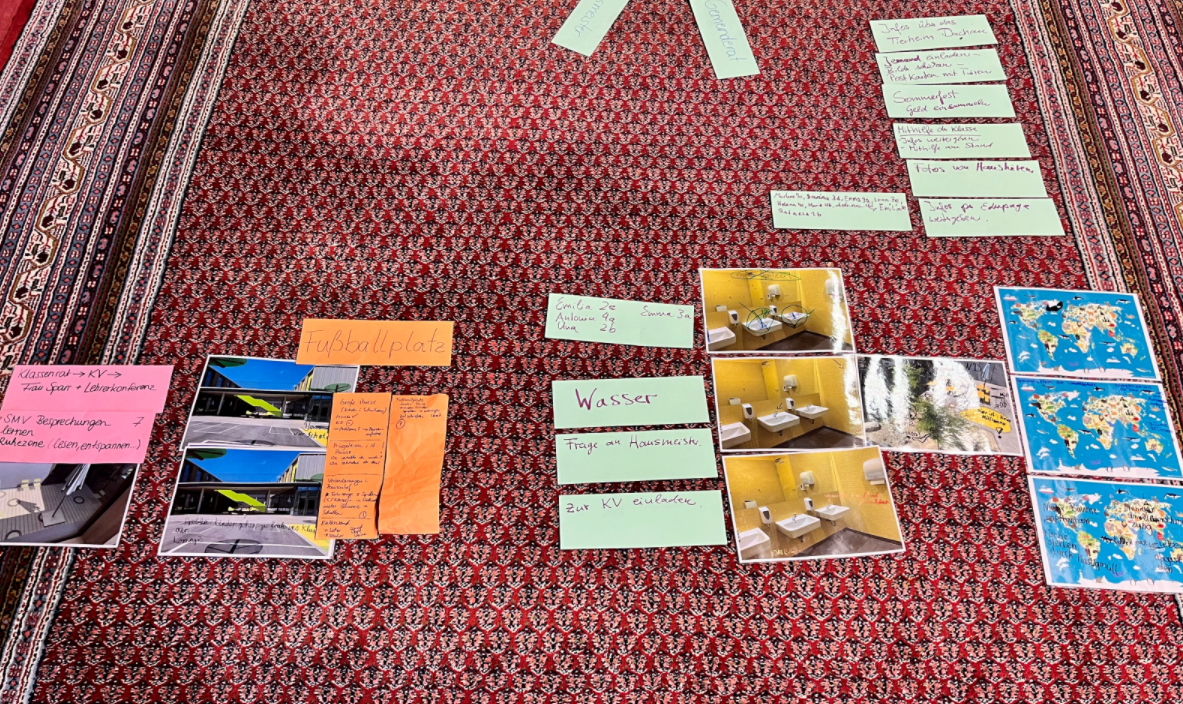 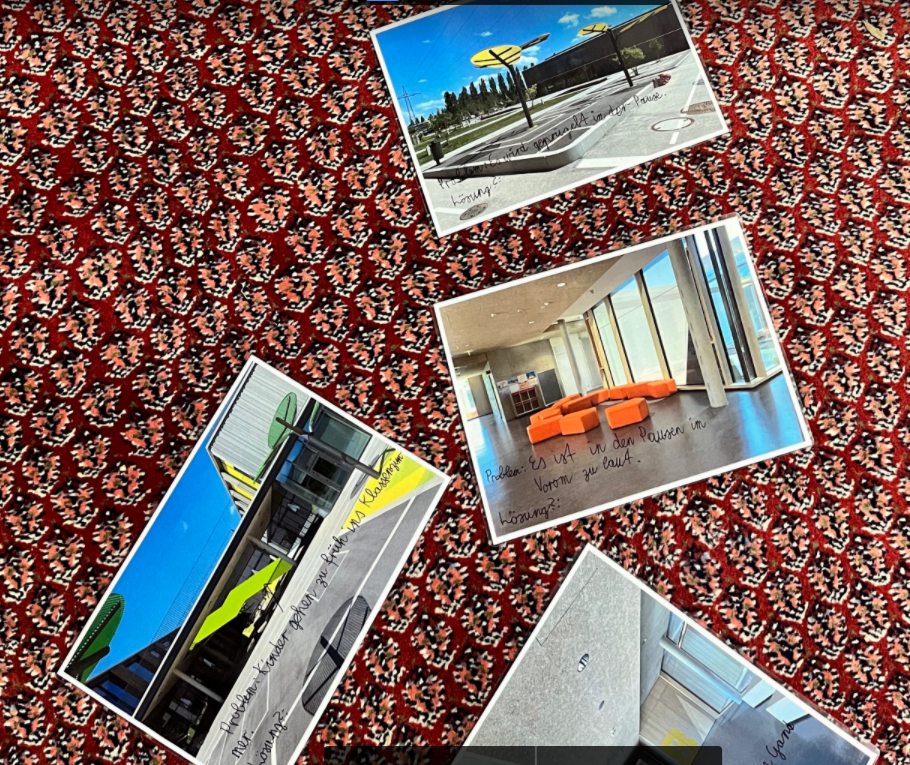 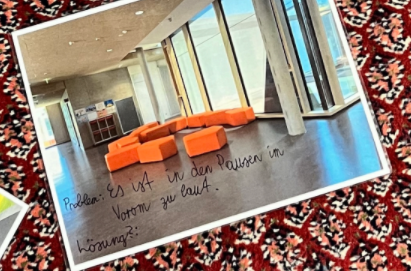 In welchen Bereichen gibt es Handlungsbedarf? Welche Probleme gibt es? Welche Lösungen fallen euch ein ?